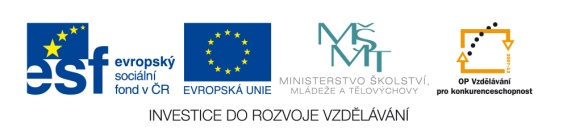 Výukový materiál zpracován v rámci projektu EU peníze školám
Registrační číslo projektu: CZ.1.07/1.4.00/21.2852
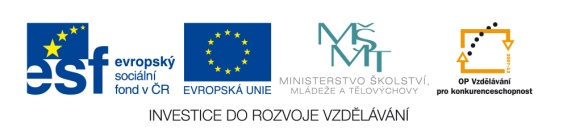 Modrá barva je naděje, tak jako je číslo dvanáct znakem úplnosti a dokonalosti. Rok má dvanáct měsíců, stejně jako ciferník hodin dvanáct číslic a hvězdy jsou na evropské vlajce uspořádány právě tak jako číslice na ciferníku.
VLAJKA – SYMBOL „12“
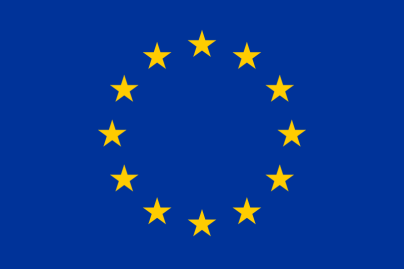 HYMNA – Motto:  Jednotná v rozmanitosti
Hymna - Óda na radost – původně báseň, kterou zhudebnil Ludwig van Beethoven roku 1824 jako závěrečnou větu jeho Deváté symfonie. 



- stránka 
originálního 
Beethovenova rukopisu
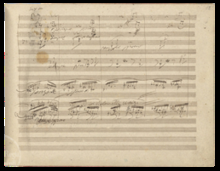 ZÁKLADNÍ INFORMACE
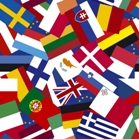 Evropská unie (EU): 
je politická a ekonomická unie(spojenectví)
sídlo: Brusel
tvoří ji 27 evropských států s 500 miliony obyvatel
EU vznikla v roce 1993 na základě Smlouvy o Evropské unii, známější jako Maastrichtská smlouva.
ČLENSKÉ STÁTY – rok přistoupení k unii
Malta (2004) 
Německo (1952) 
Nizozemsko (1952) 
Polsko (2004) 
Portugalsko (1986) 
Rakousko (1995) 
Řecko (1981) 
Rumunsko (2007) 
Slovensko (2004) 
Slovinsko (2004) 
Španělsko (1986) 
Spojené království (1973)
Švédsko (1995)
Belgie (1952) 
Bulharsko (2007) 
Česká republika (2004) 
Dánsko (1973) 
Estonsko (2004) 
Finsko (1995) 
Francie (1952) 
Irsko (1973) 
Itálie (1952) 
Kypr (2004) 
Litva (2004) 
Lotyšsko (2004) 
Lucembursko (1952)
Maďarsko
+
=27
VLAJKY ČLENSKÝCH STÁTŮ
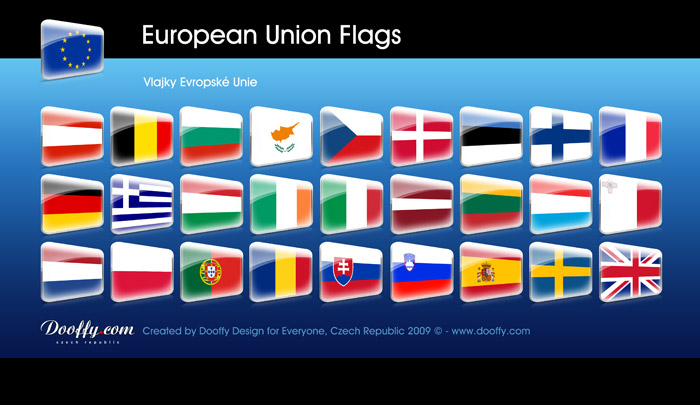 CÍLE
Cílem spojenectví je:
 vytvoření společného trhu
 hospodářská a měnová unie
 podpora rozvoje a růstu hospodářství
 zaměstnanost, konkurenceschopnost
 zlepšování životní úrovně
 kvality životního  prostředí.
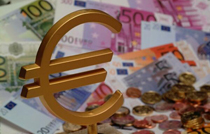 ZABEZPEČENÍ CÍLŮ
K zabezpečení těchto cílů slouží čtyři základní svobody vnitřního trhu: 
volný pohyb zboží, 
osob, 
služeb 
a kapitálu.
Den Evropy – Den otevřených dveří v institucích EU
Den otevřených dveří ve Štrasburku: 
9. května 2012 od 10.00 do 18.00 hodin
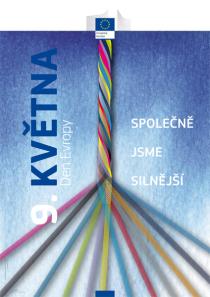 EURO
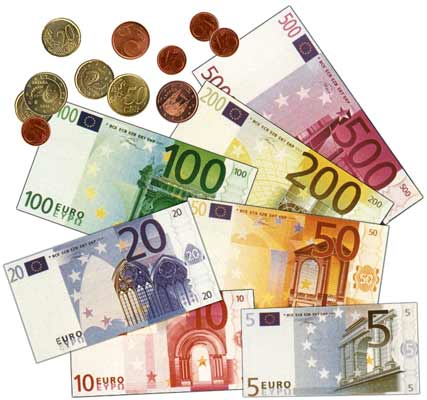 ZDROJE:
http://cs.wikipedia.org/wiki/Hymna_Evropsk%C3%A9_unie
http://europa.eu/abc/symbols/emblem/images/europ_flag/jaune.jpg
http://europa.eu/about-eu/basic-information/money/euro/index_cs.htm
http://europa.eu/about-eu/basic-information/symbols/europe-day/index_cs.htm
http://skiinfo.wbs.cz/euro.jpg
http://www.dooffy.com/cs/ikony-ke-stazeni-vlajky-evropske-unie-eu-free-icons-download.html

[ONLINE] [CIT. 2012-01-03]




Autorem materiálu a všech jeho částí, 
není-li uvedeno jinak, je Mgr. Věra Floriánová.